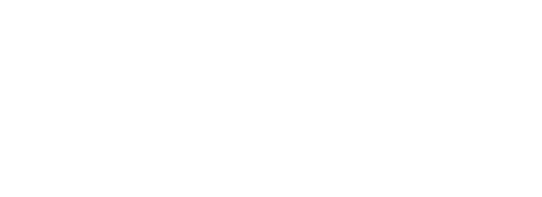 UPCOMING COURSES IN 
RESEARCH ADMINISTRATION
Register: https://uwresearch.gosignmeup.com/public/course/browse
About CORE :
https://www.washington.edu/research/training/about-core/
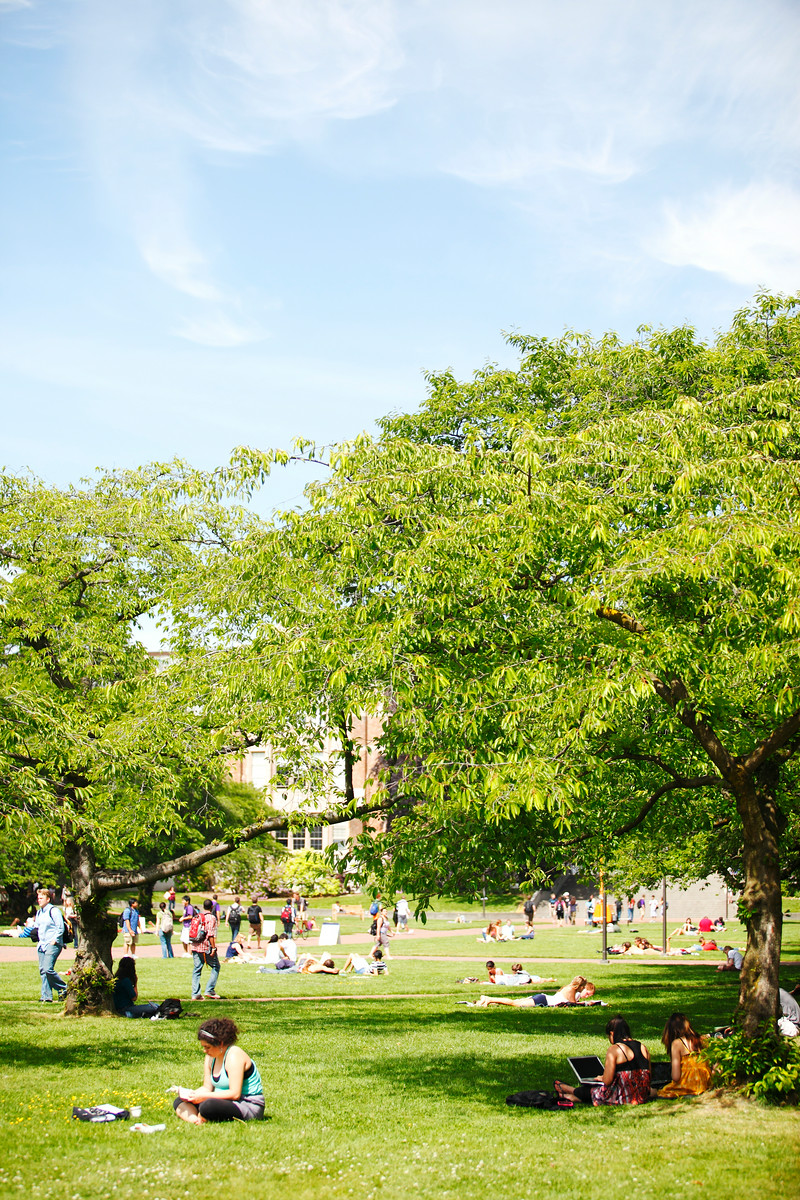 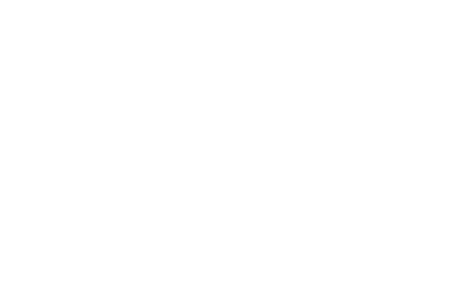 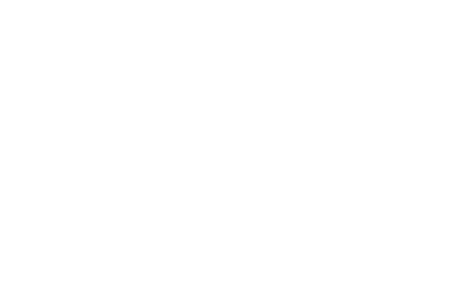 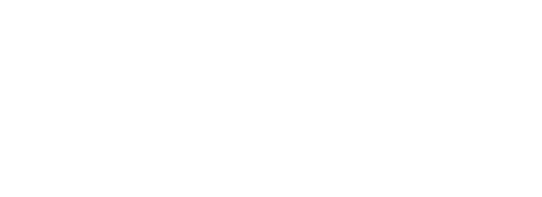 ON DEMAND  
LEARNING RESOURCES
Register: https://uwresearch.gosignmeup.com/public/course/browse
About CORE :
https://www.washington.edu/research/training/about-core/
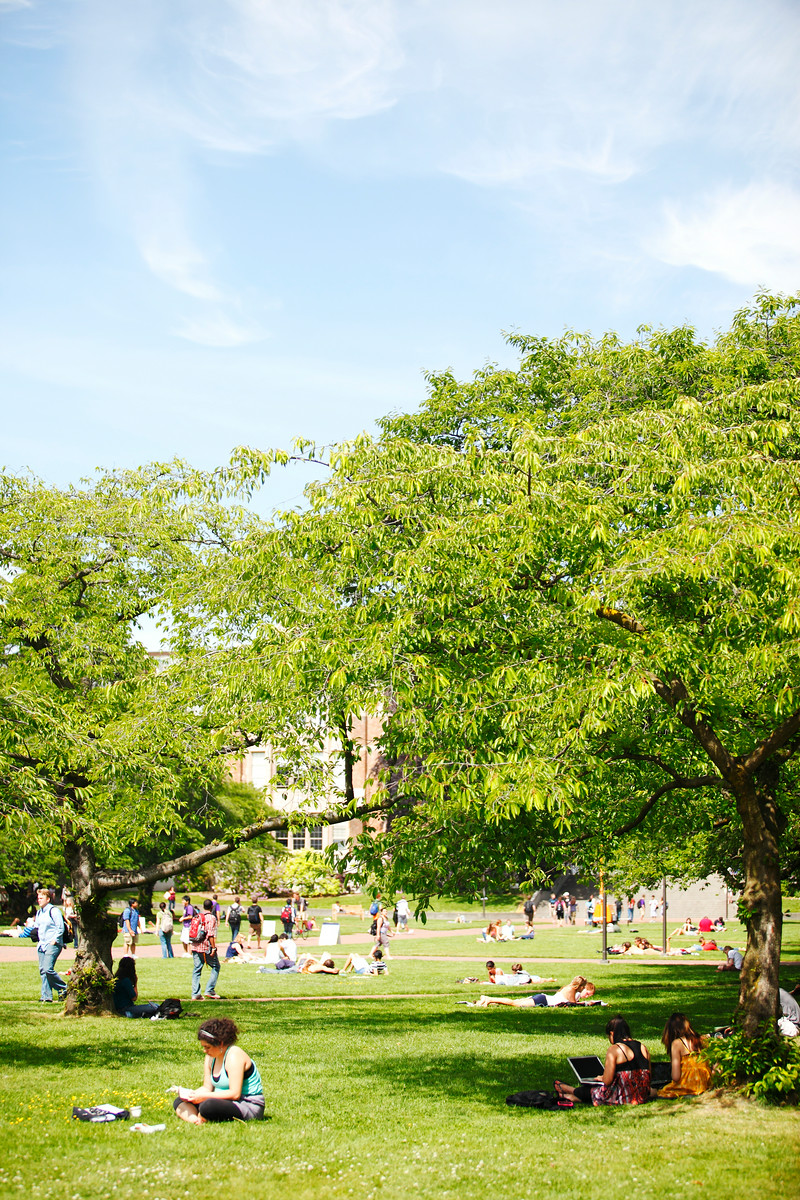 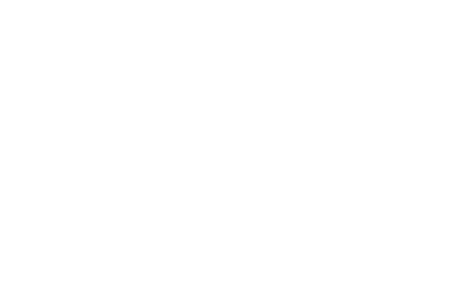